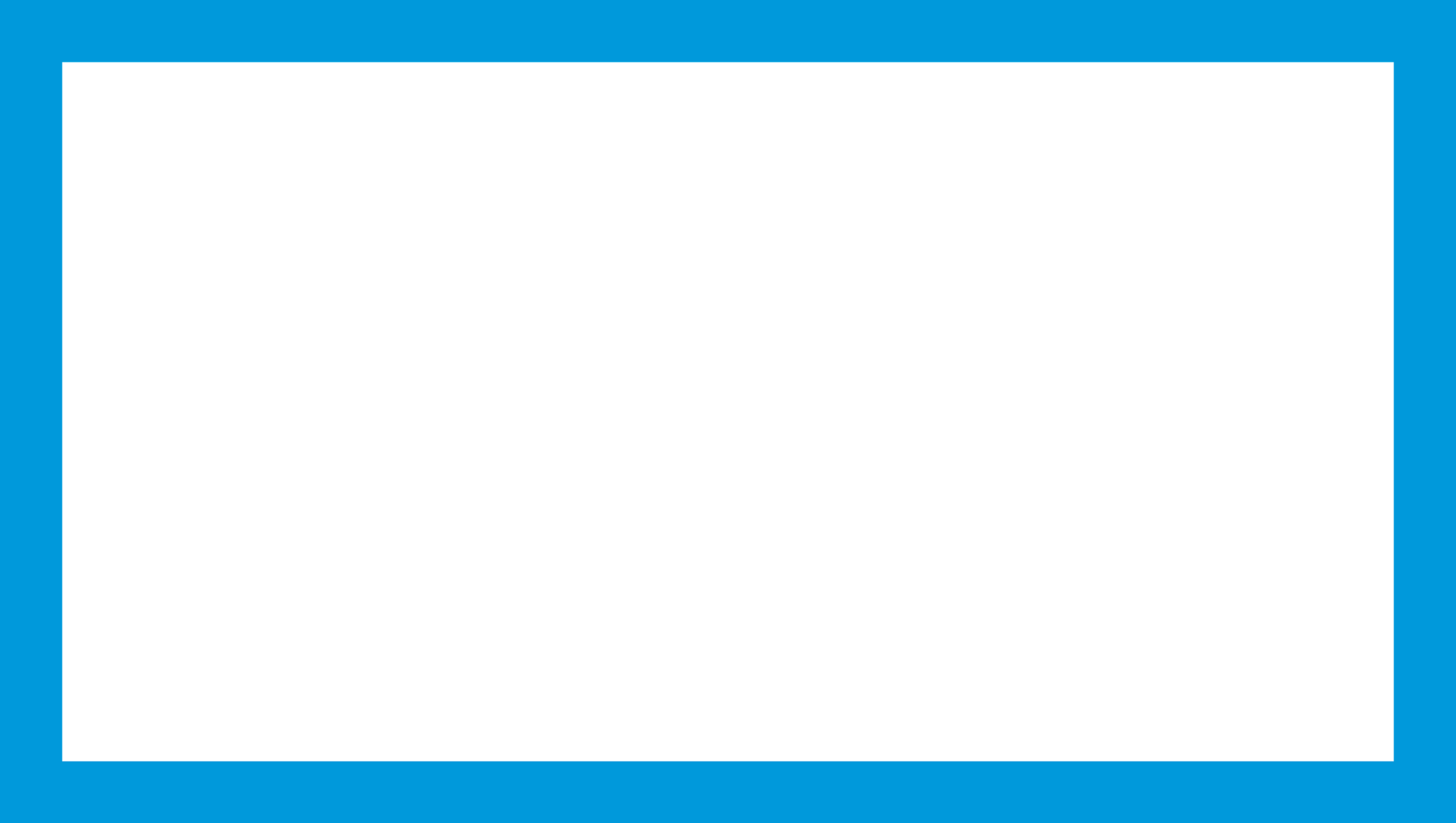 Bestemming:
 Silicon Valley
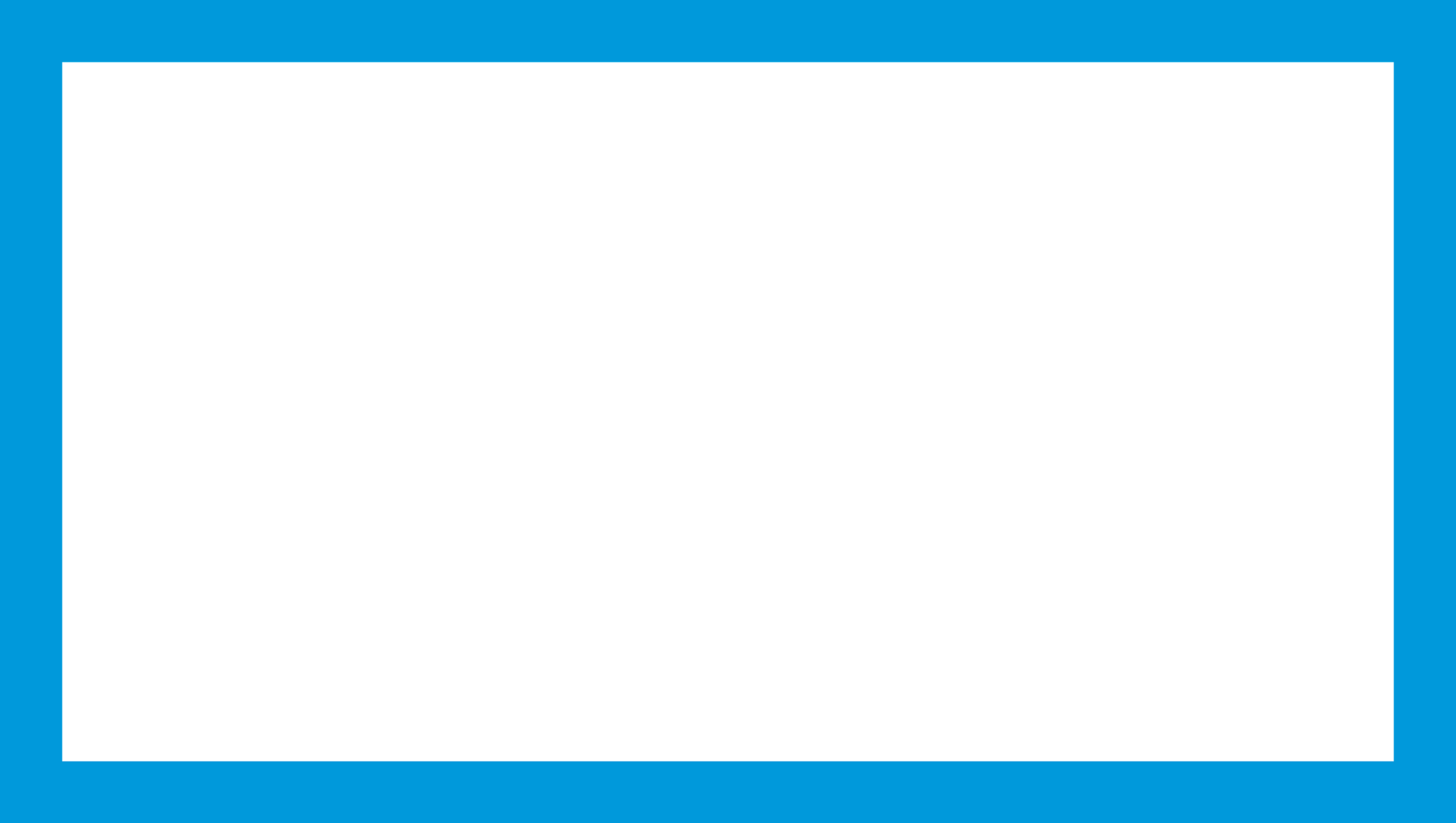 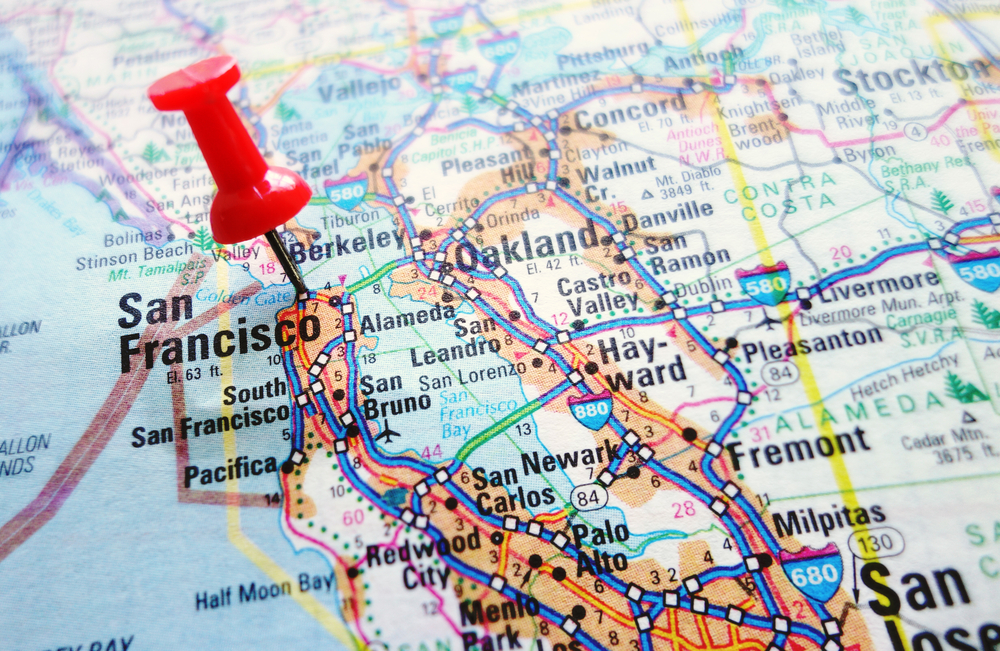 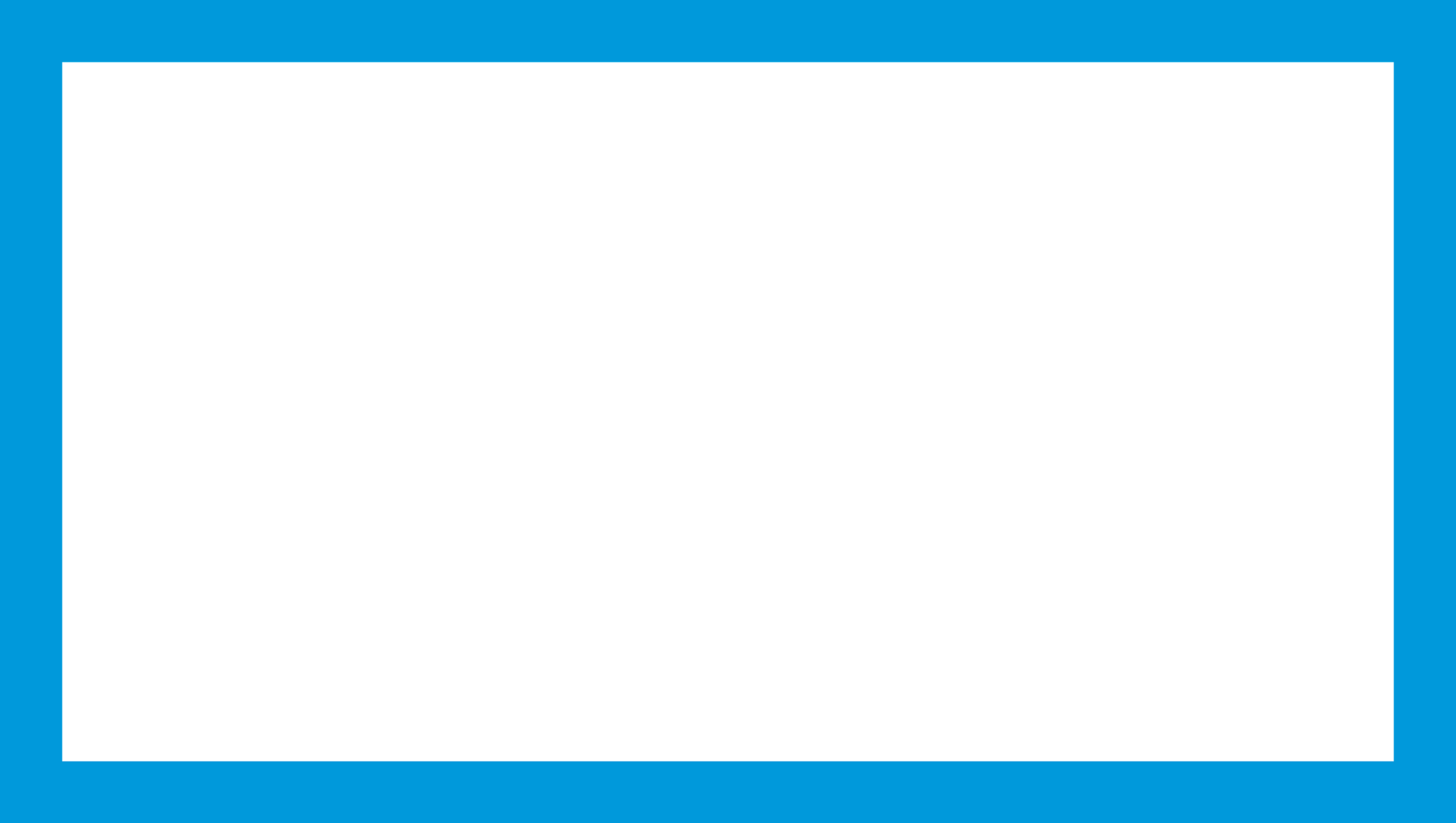 Ontdek Silicon Valley!
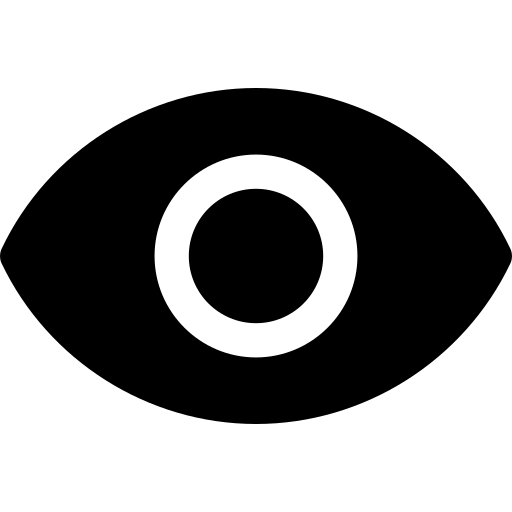 Bekijk hier
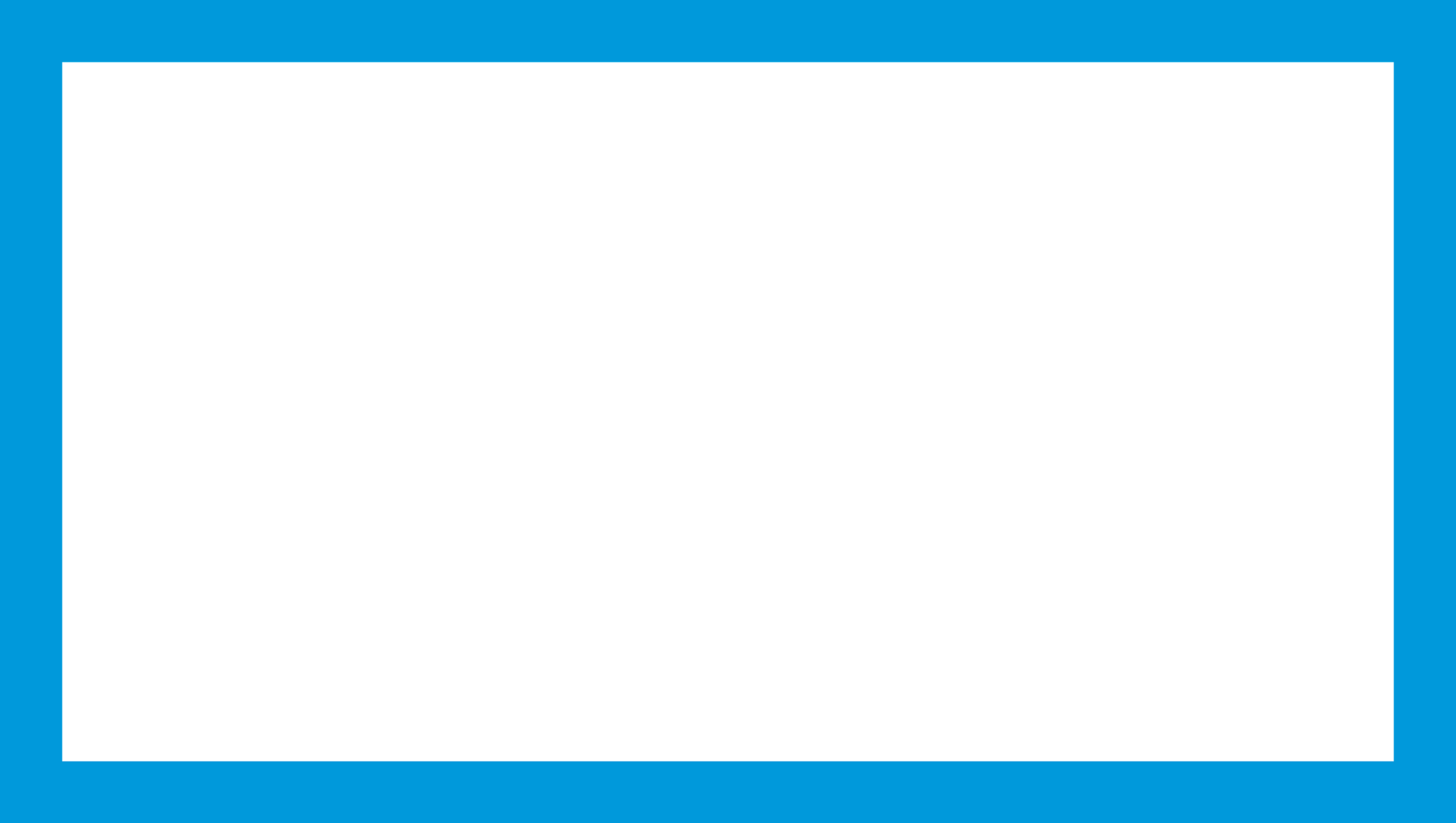 Silicium?
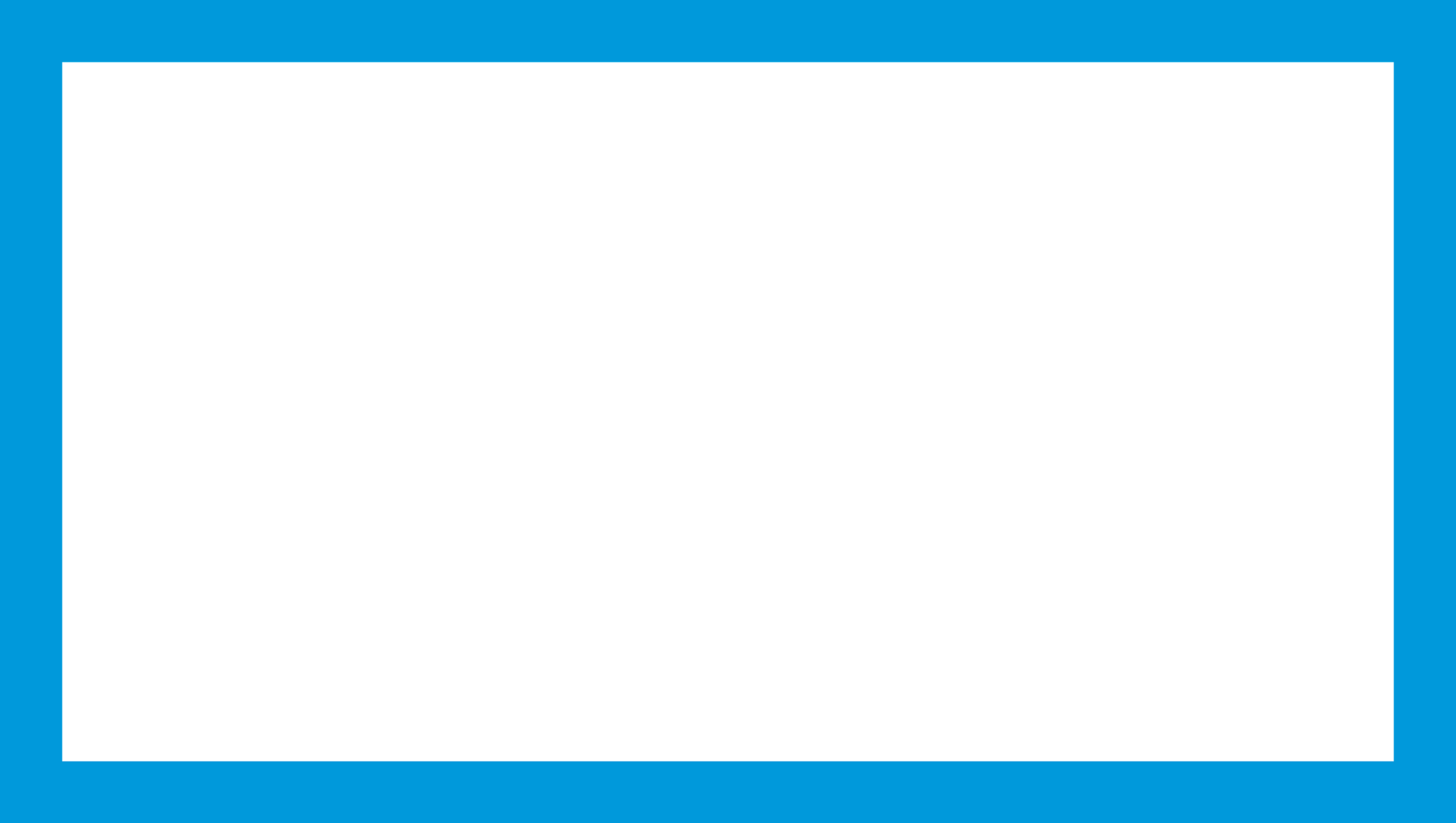 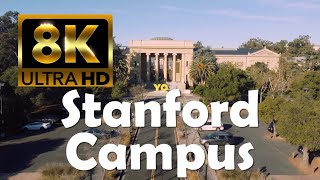 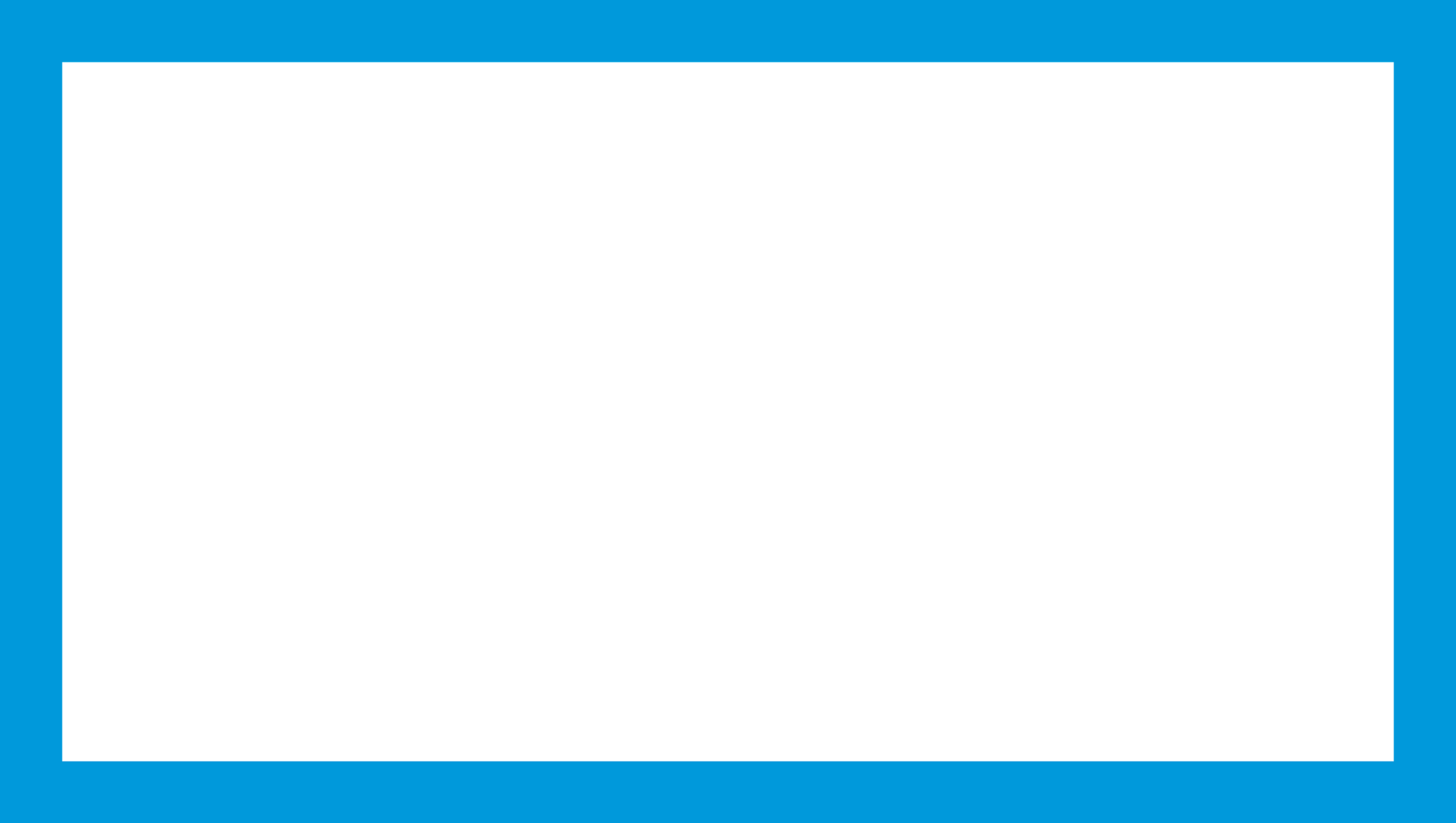 Start it up!
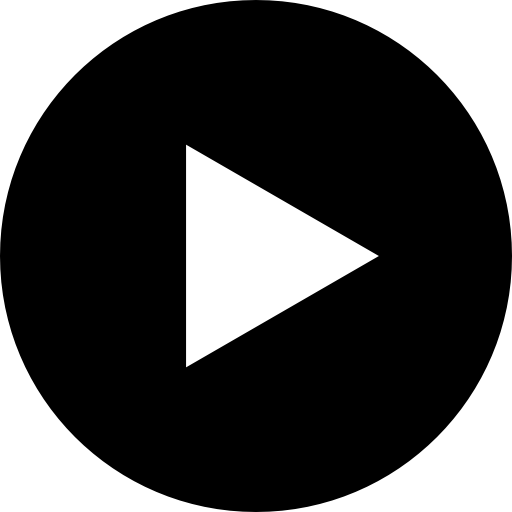 Bekijk hier
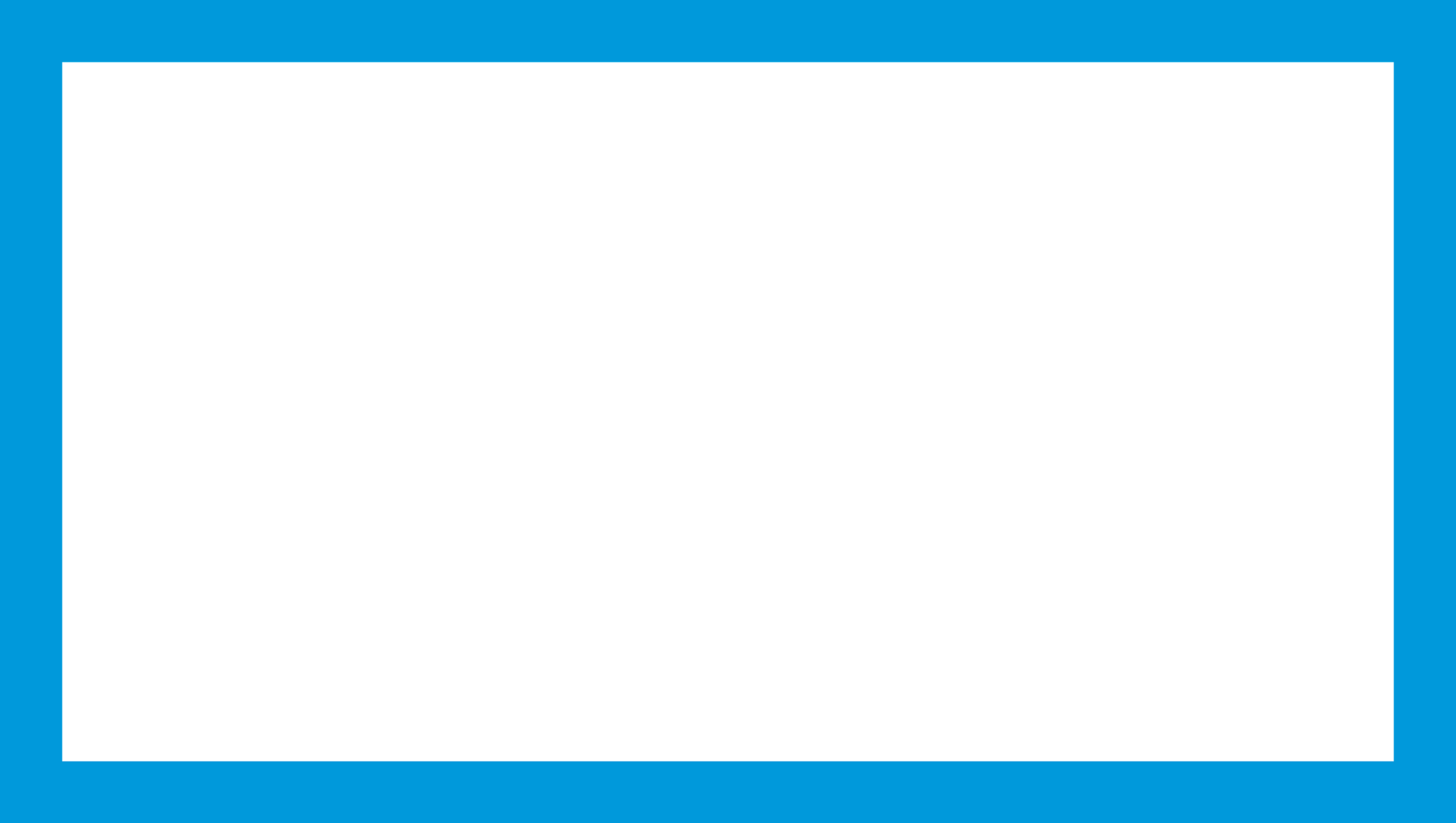 Op visite!
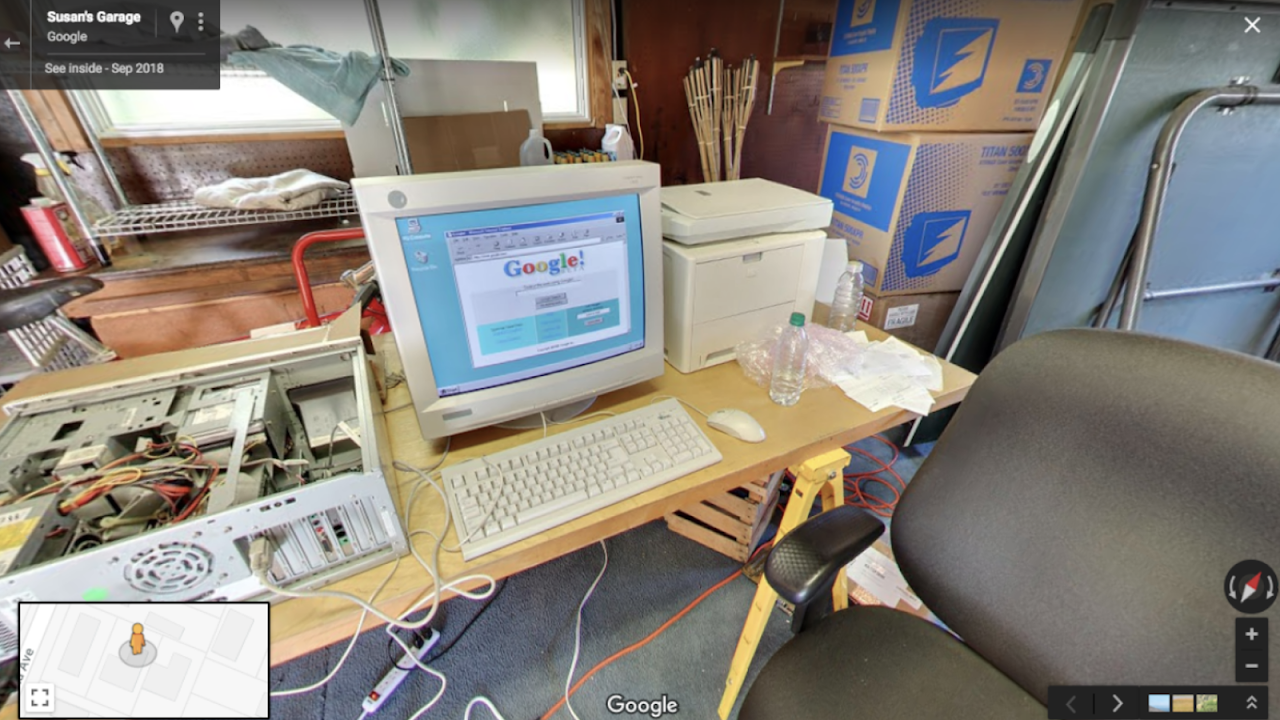 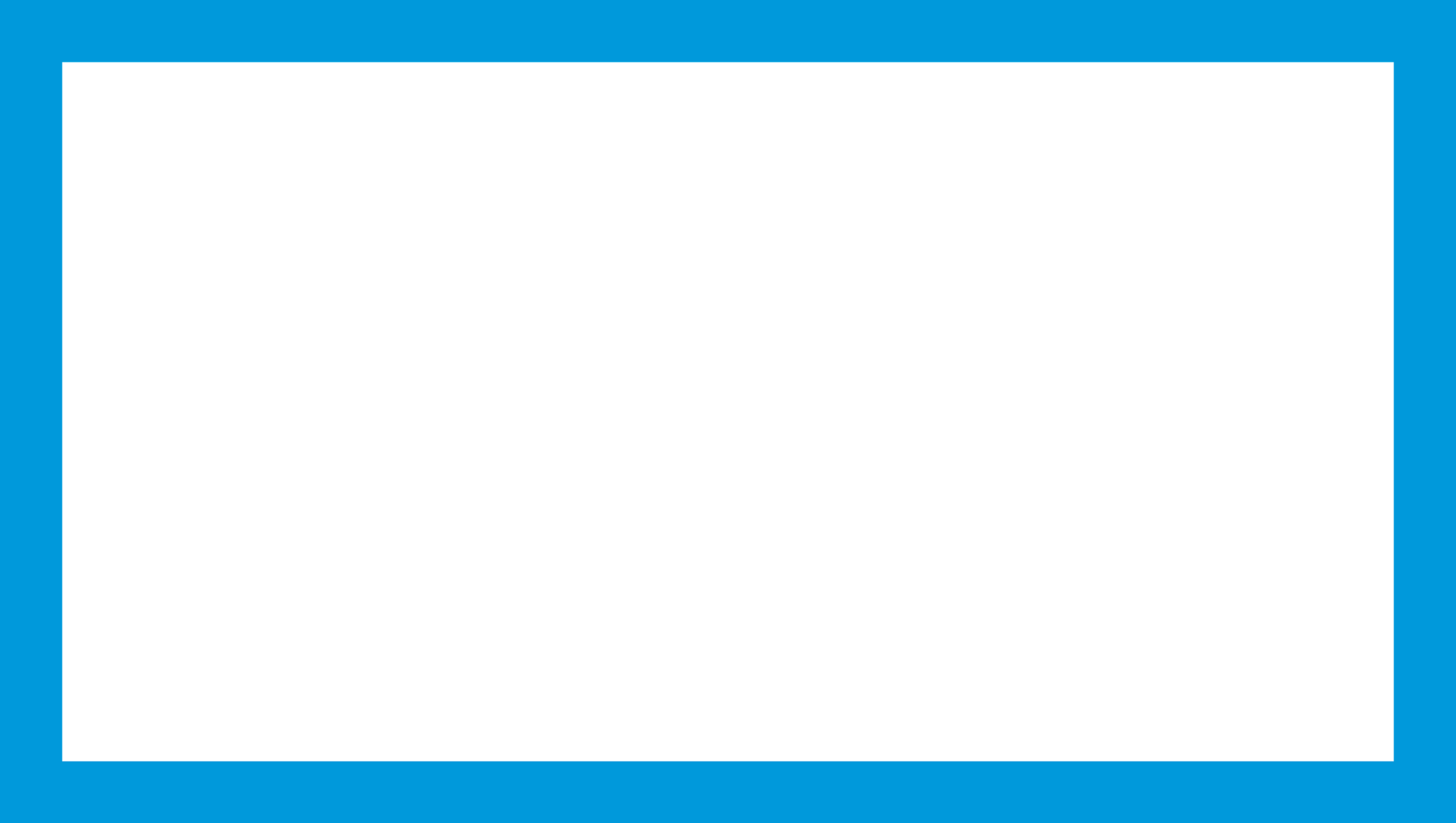 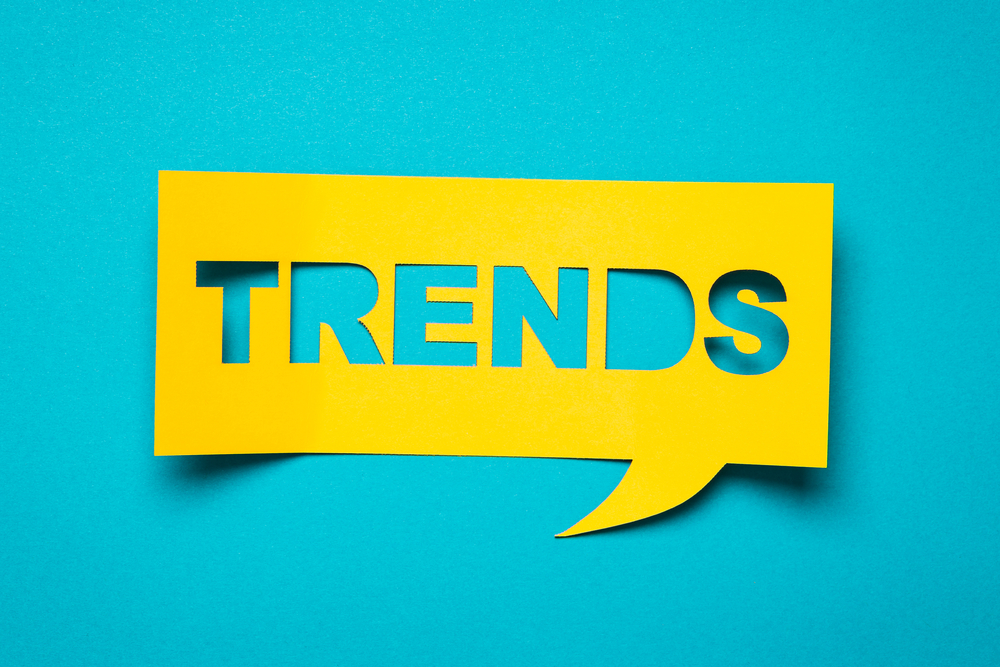 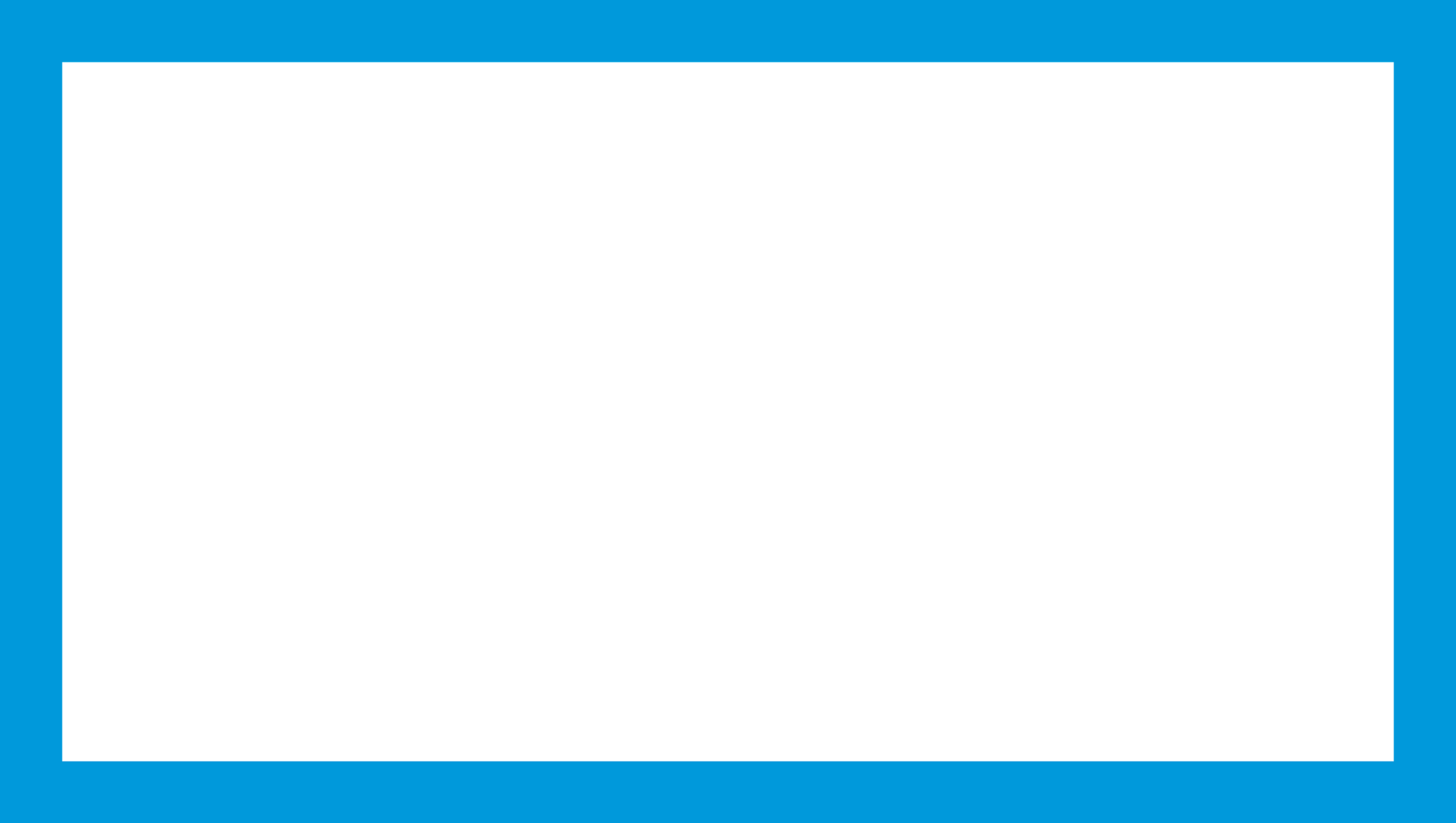 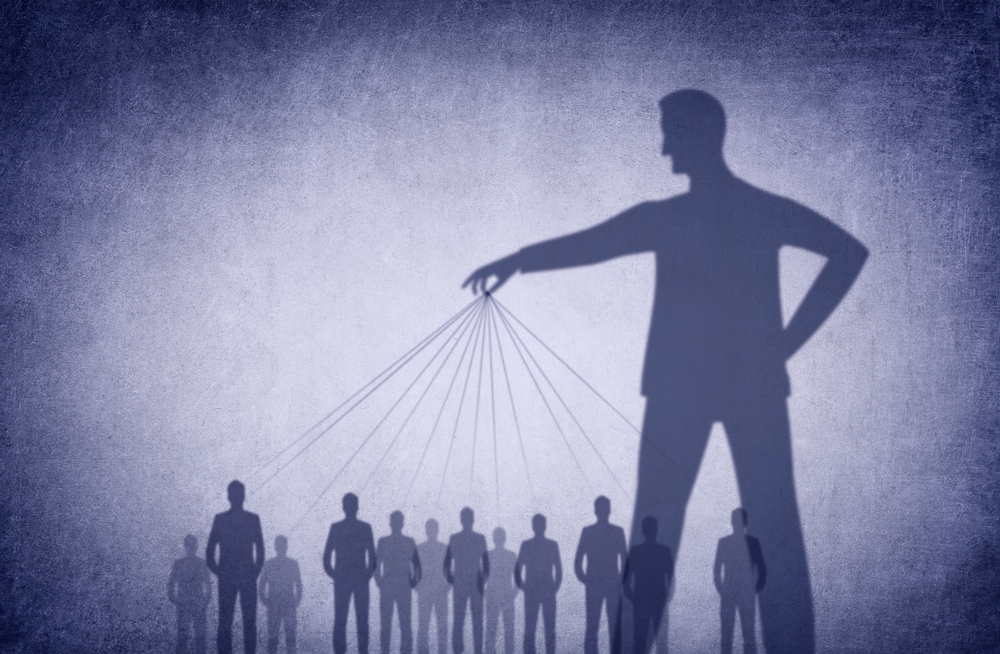 Datamacht
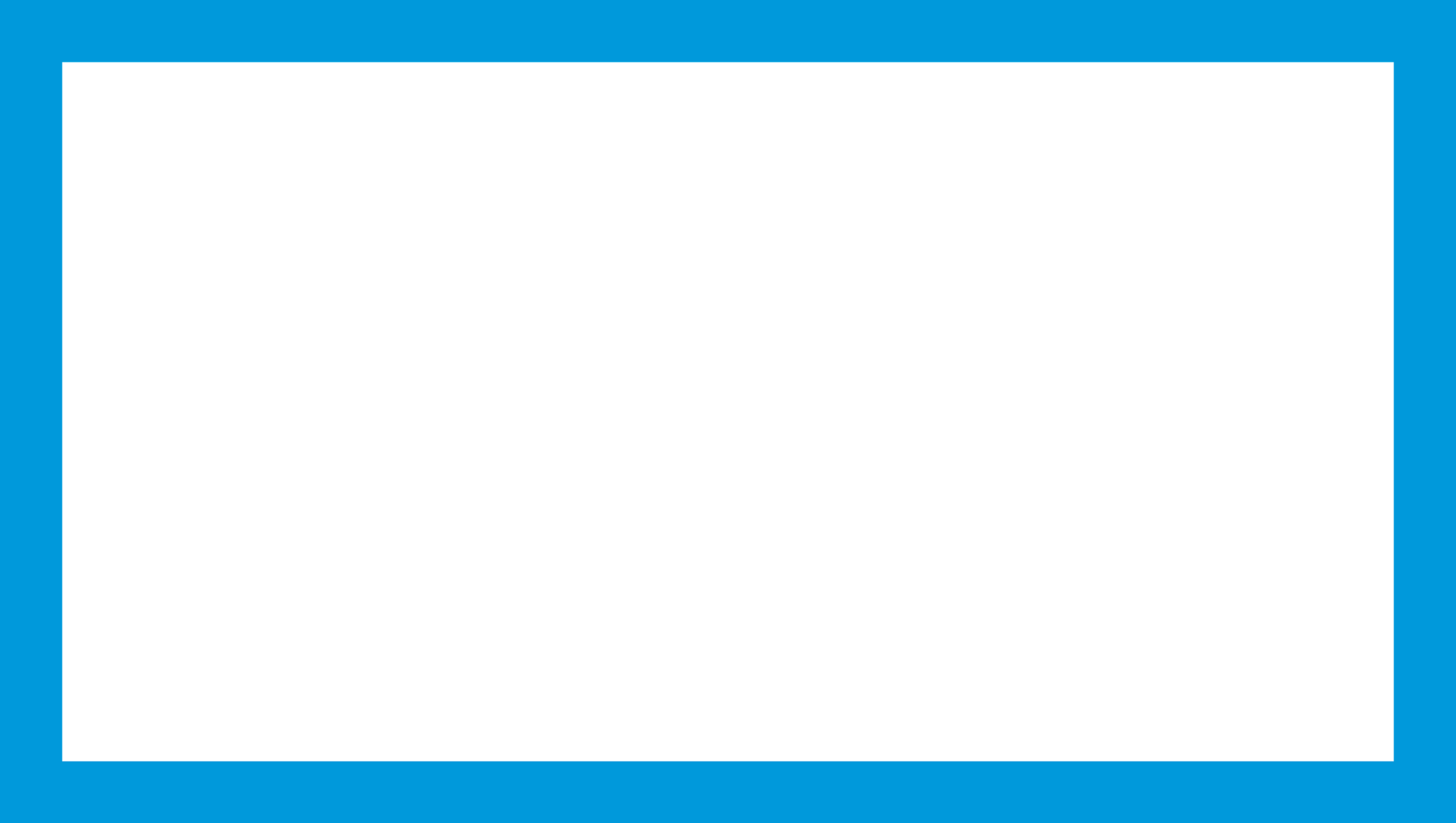